Формы работы с семьями воспитанниковв младшем возрасте
МАДОУ №18 «Родничок»
Инициативная группа 2019-2020 учебный год
Руководитель: Маер Елена Сергеевна
Программа «Вдохновение» основана на сотрудничестве и тесном взаимодействии детского сада и семьи.
Мероприятия, направленные на знакомство родителей с жизнью малышей в детском саду
Традиционные мероприятия с участием родителей в группе раннего возраста
Участие семей в конкурсах и тематических выставках различного уровня.
Совместные развлечения и досуги.
Помощь родителей в благоустройстве группы и участка.
Совместная организация и подготовка к детским праздникам.
Участие родителей в творческом конкурсе ДОУ «Наша победа!» (2018 год)Победители в номинации «декоративно-прикладное творчество»:Тимошенко Надежда Александровна (2 место),Егорычева Алёна Игоревна ( 1 место).
Организация творческих выставок-конкурсов в группе – одна из форм работы, направленная на творческую самореализацию родителей.
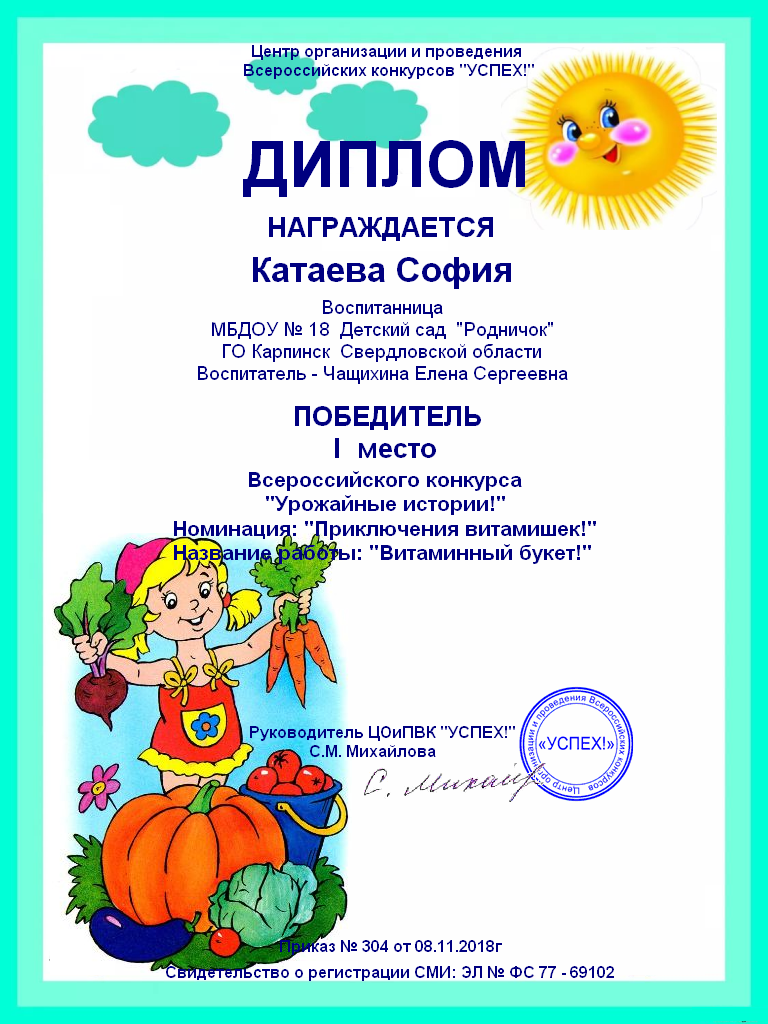 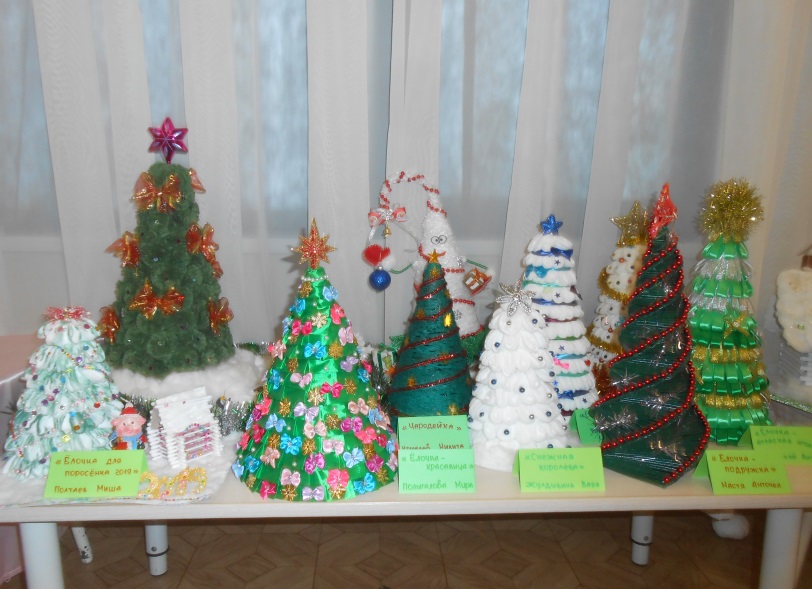 «Ёлочки-красавицы» от мам-рукодельниц стали незабываемым украшением новогоднего праздника в нашей группе
Малыши с мамами приняли участие в муниципальном конкурсе детского декоративно-прикладного творчества «Пасха красная»
Встречаем День Матери!Фотовыставка «Мамочка милая моя!» +  развлечение с мамами
Яркий, незабываемый праздник«Мама есть у всех!»
Мама Зайчиха и зайчата, Тигрица и тигрята, Коза и козлёнок – каждая семья представила замечательный номер (песню, танец, стихи или сценку)
Мам, бабушек и малышей ждали весёлые конкурсы и игры, танцы и  песни, подарки, а также праздничное чаепитие.